Scientific Computing lecture # 9if statements
What’s the use of relational and logical operators?
Examples:
Given a set of genes and their expressions, get all genes with expression higher than a specific level.
In a pass fail course, give all students with total grade >= 60  a letter grade P and students with total grade < 60 a letter grade of F.
Schedule payday for employees based on the first letter of their last names.
Set the room A/C temperature based on the time of the day.
How to  make use of relational and logical operators?
Programming constructs /functions that makes use of relational and logical operators
if statements
find function
loops
Today we will look at selections through 
                               if statements
Input 1
______
______
______
______
______
______
______
______
______
Input 2
______
______
______
______
______
______
______
______
______
The if statement syntax
if  condition
	    commands
  end
if statement example
Program LetterGrade
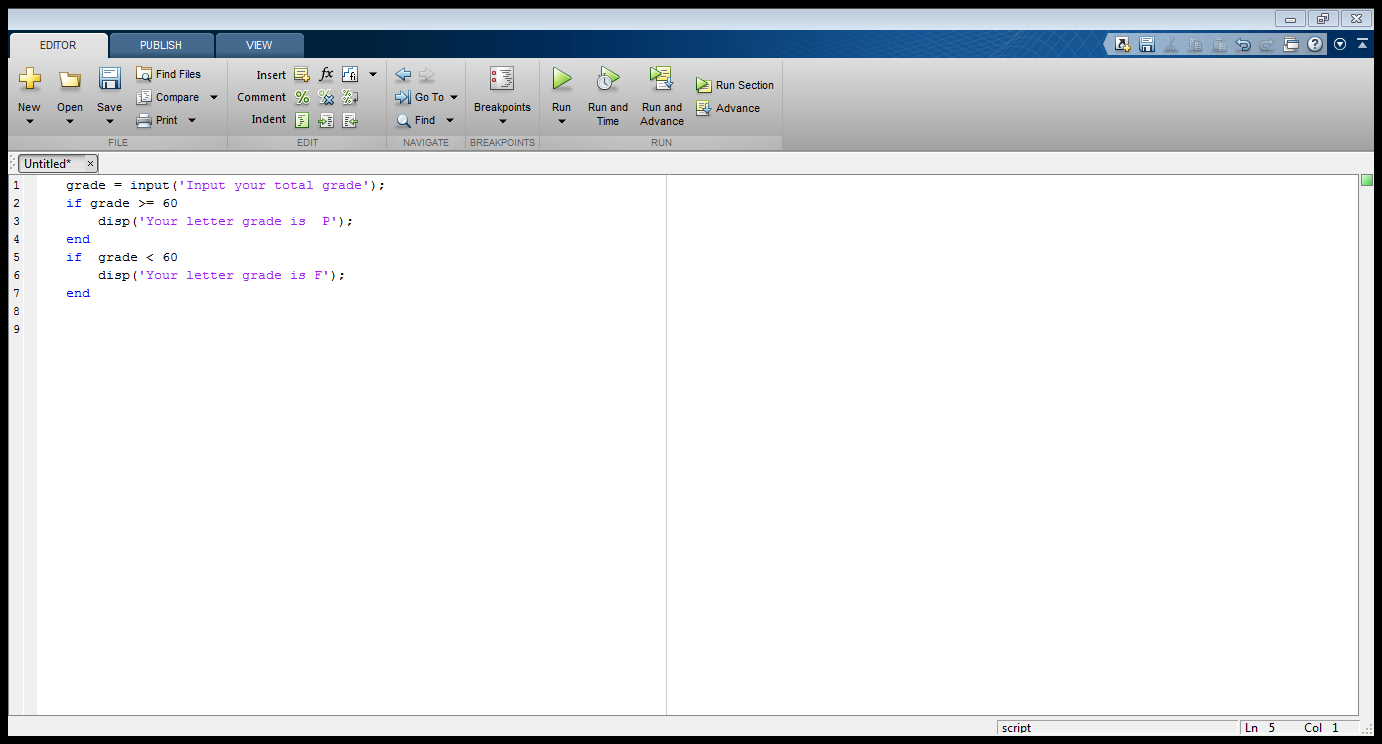 condition
command(s)
>> LetterGrade
Worksapce
if statement example
Program LetterGrade
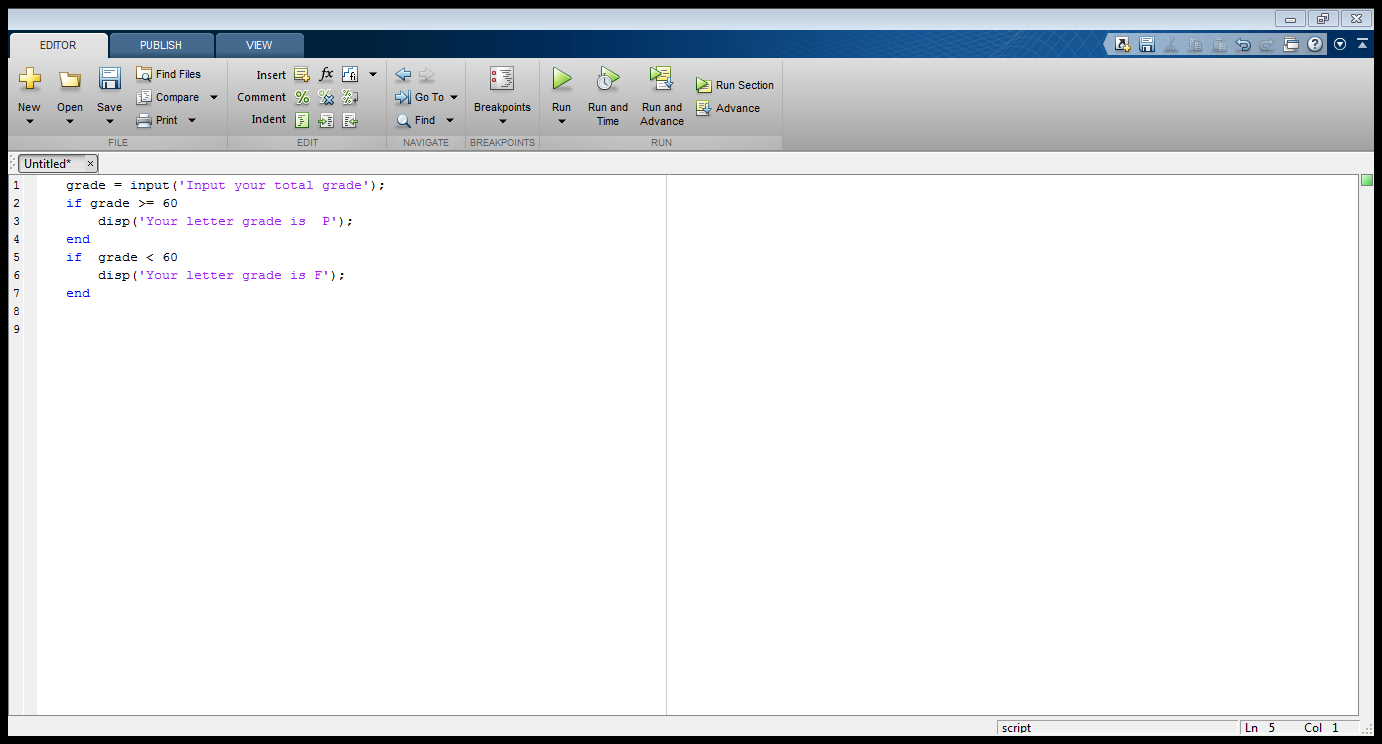 Red arrow points to 
current command
>> LetterGrade
Input your total grade
Worksapce
Grade = 85
Worksapce
if statement example
Program LetterGrade
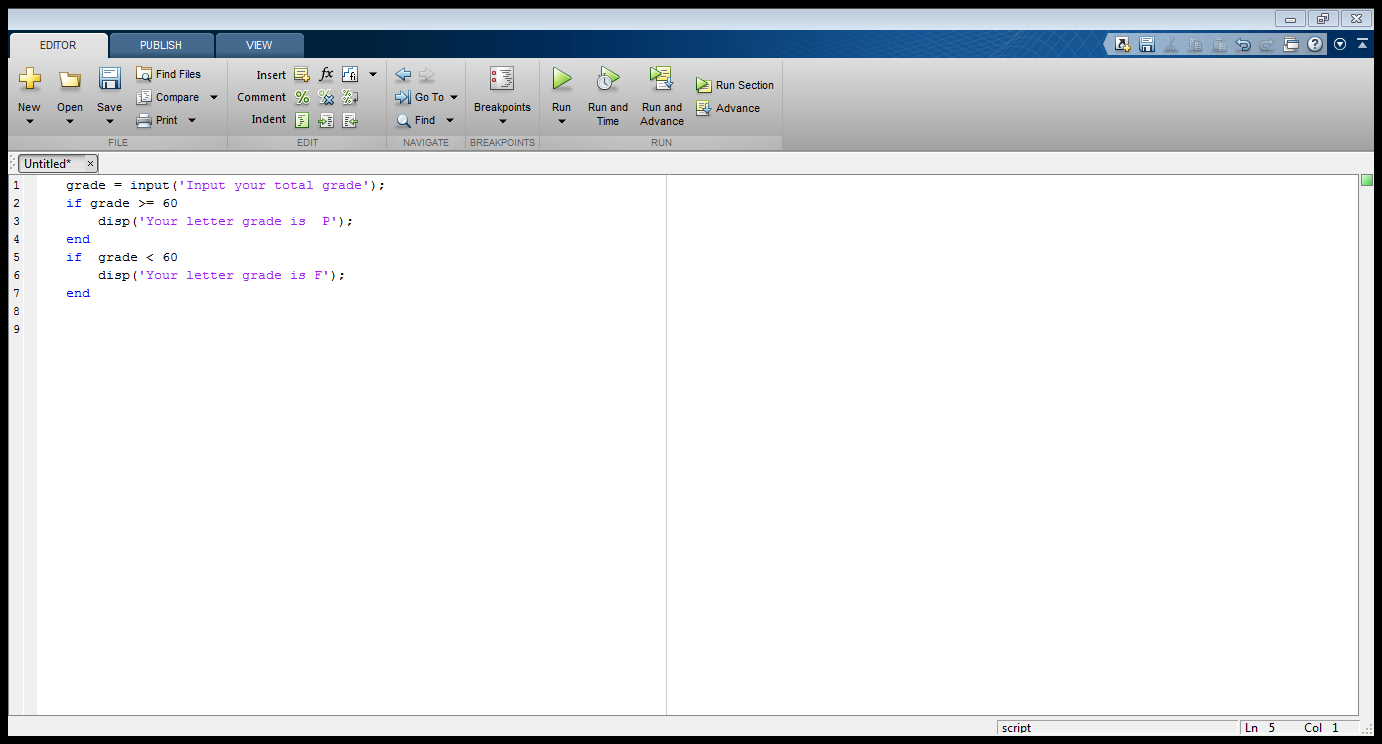 true
>> LetterGrade
Input your total grade 85
Worksapce
Grade = 85
Worksapce
grade    85
if statement example
Program LetterGrade
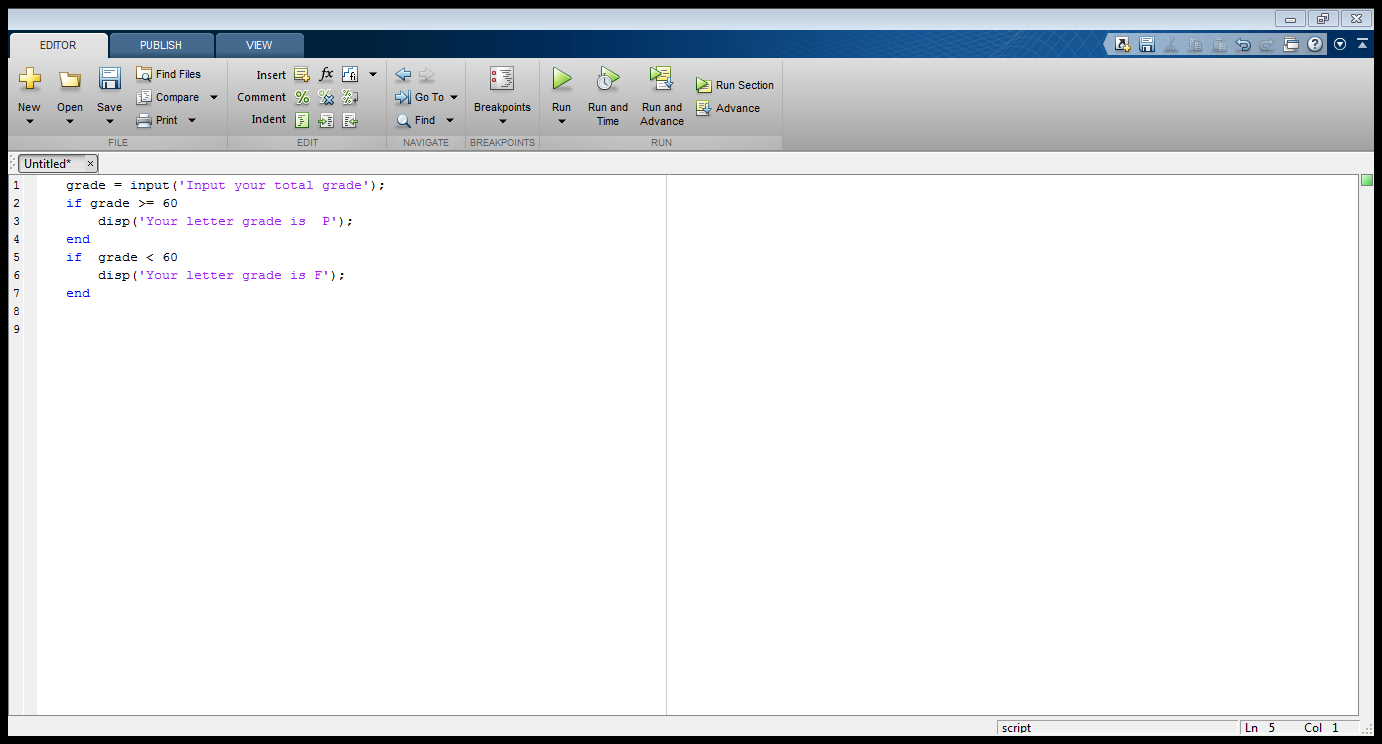 >> LetterGrade
Input your total grade 85
Your letter grade is  P
Worksapce
Grade = 85
Worksapce
grade    85
if statement example
Program LetterGrade
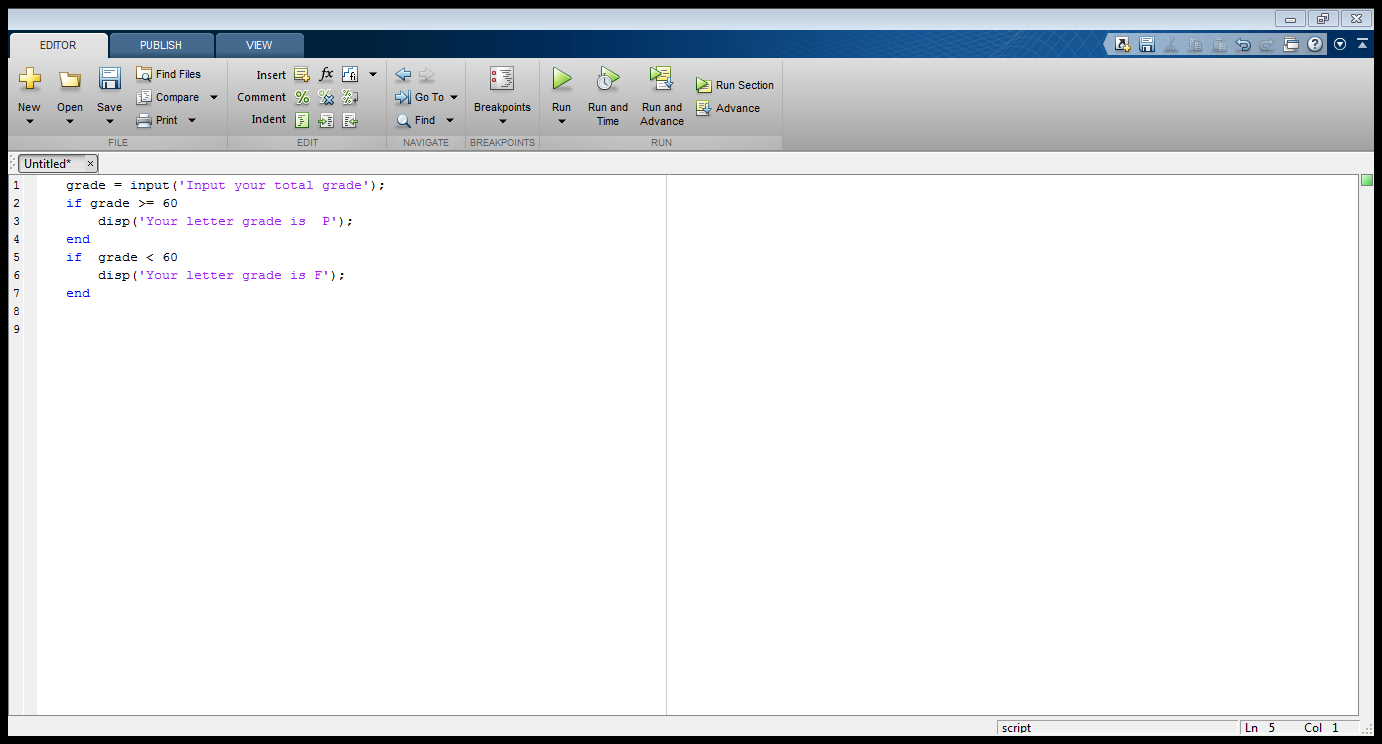 false
>> LetterGrade
Input your total grade 85
Your letter grade is  P
Worksapce
Grade = 85
Worksapce
grade    85
if statement example
Program LetterGrade
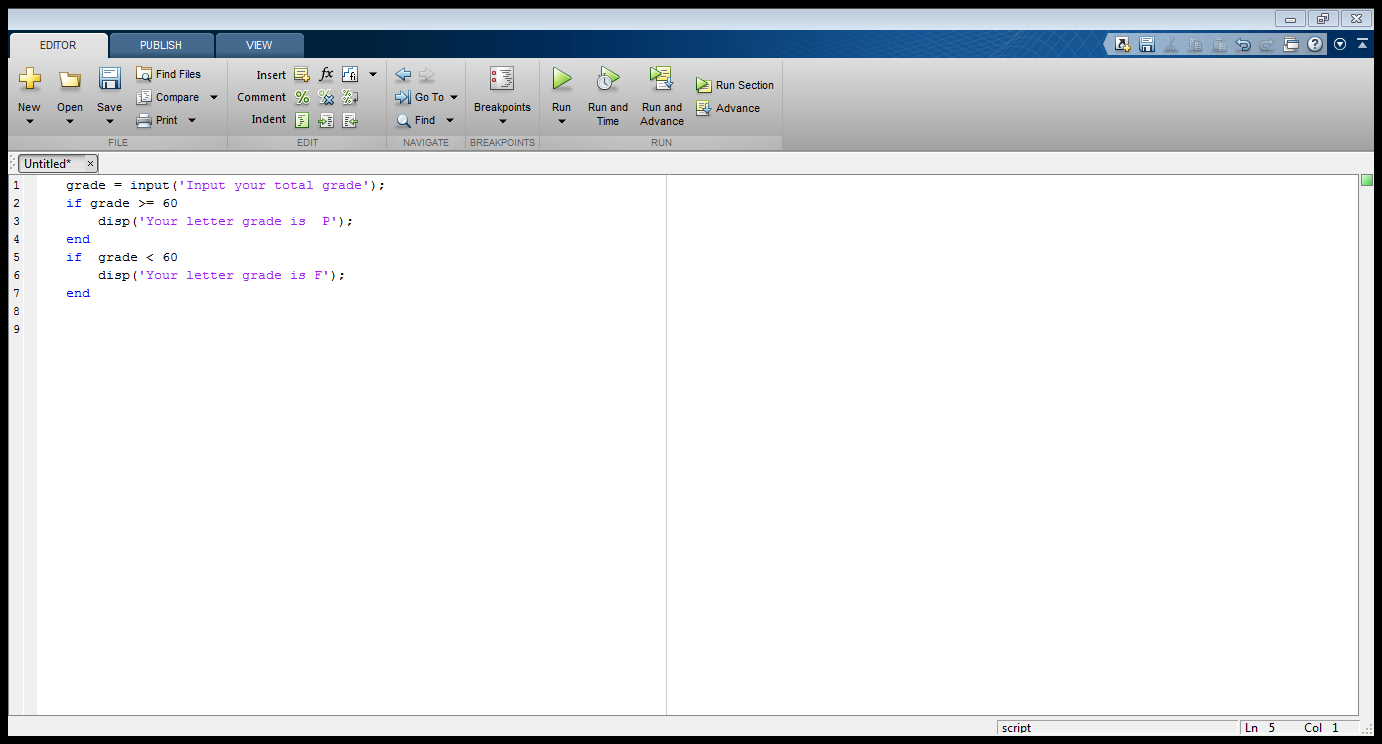 skip
>> LetterGrade
Input your total grade 85
Your letter grade is  P
Worksapce
Grade = 85
Worksapce
grade    85
if-else statement example
Program LetterGrade2 : a better version of LetterGrade
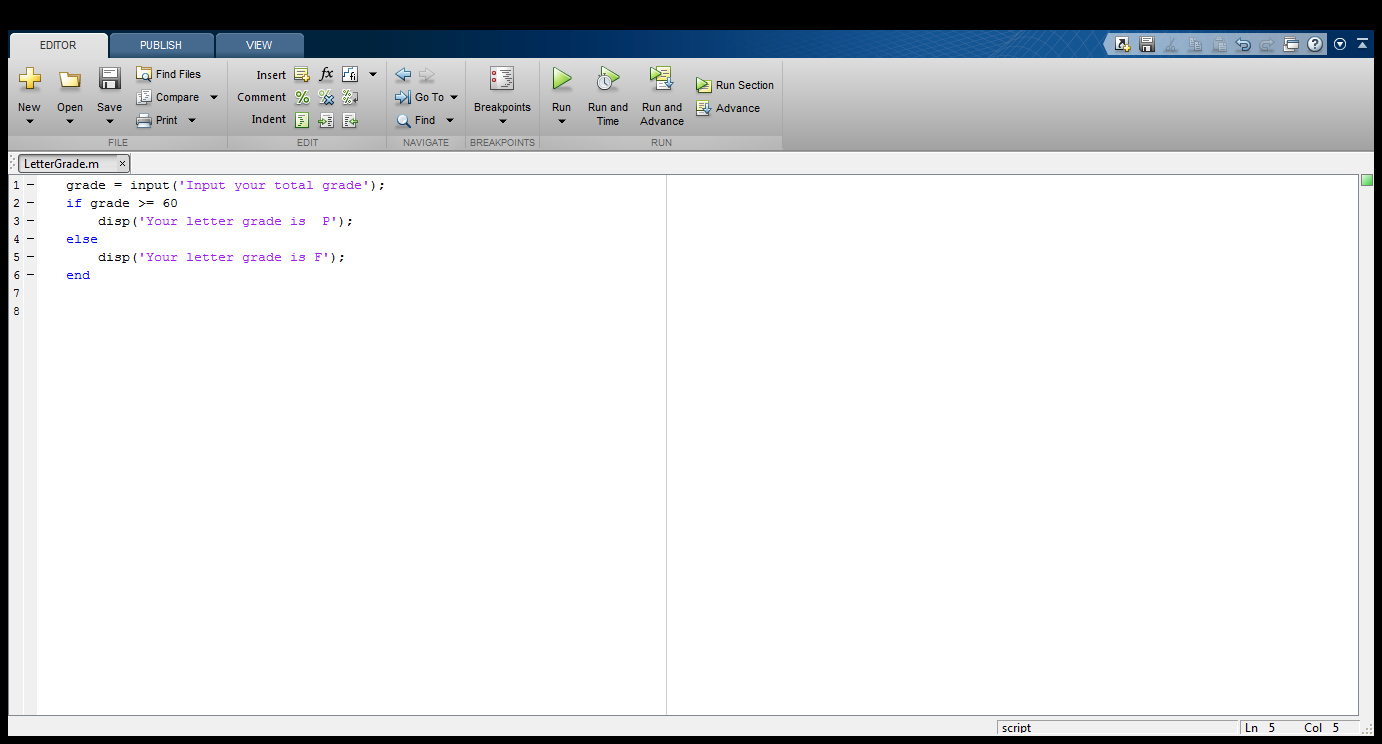 >> LetterGrade2
Worksapce
if-else statement example
Program LetterGrade2: a better version of LetterGrade
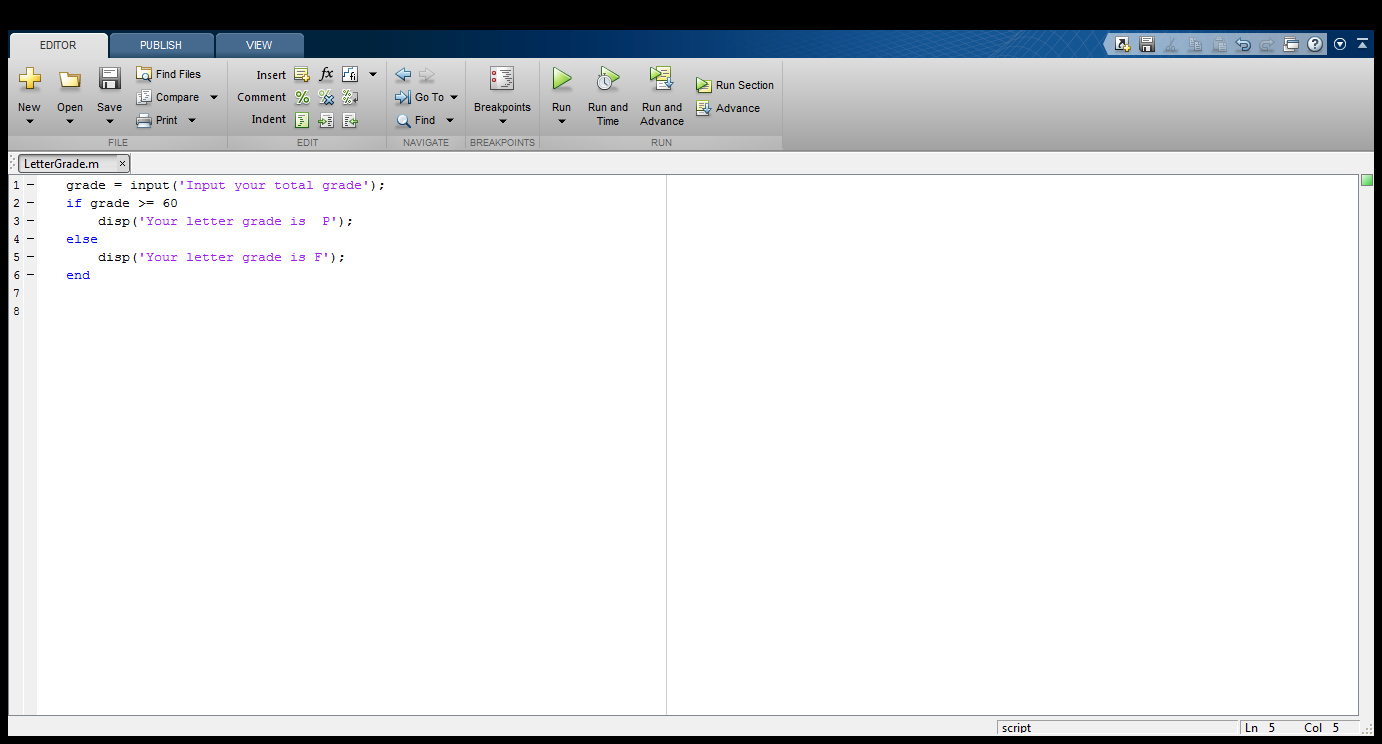 >> LetterGrade2
Input your total grade
Worksapce
Grade = 85
Worksapce
if-else statement example
Program LetterGrade2: a better version of LetterGrade
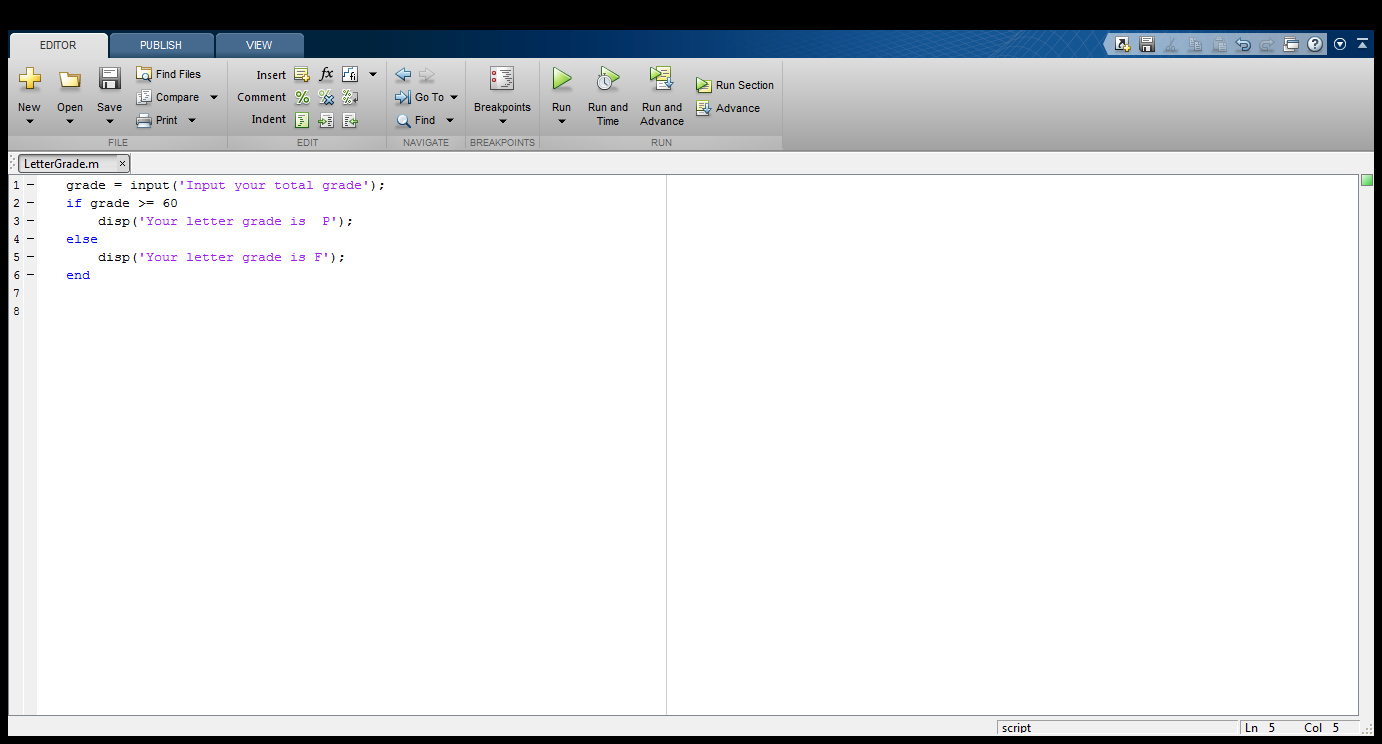 true
>> LetterGrade2
Input your total grade 85
Worksapce
Grade = 85
Worksapce
grade    85
if-else statement example
Program LetterGrade2: a better version of LetterGrade
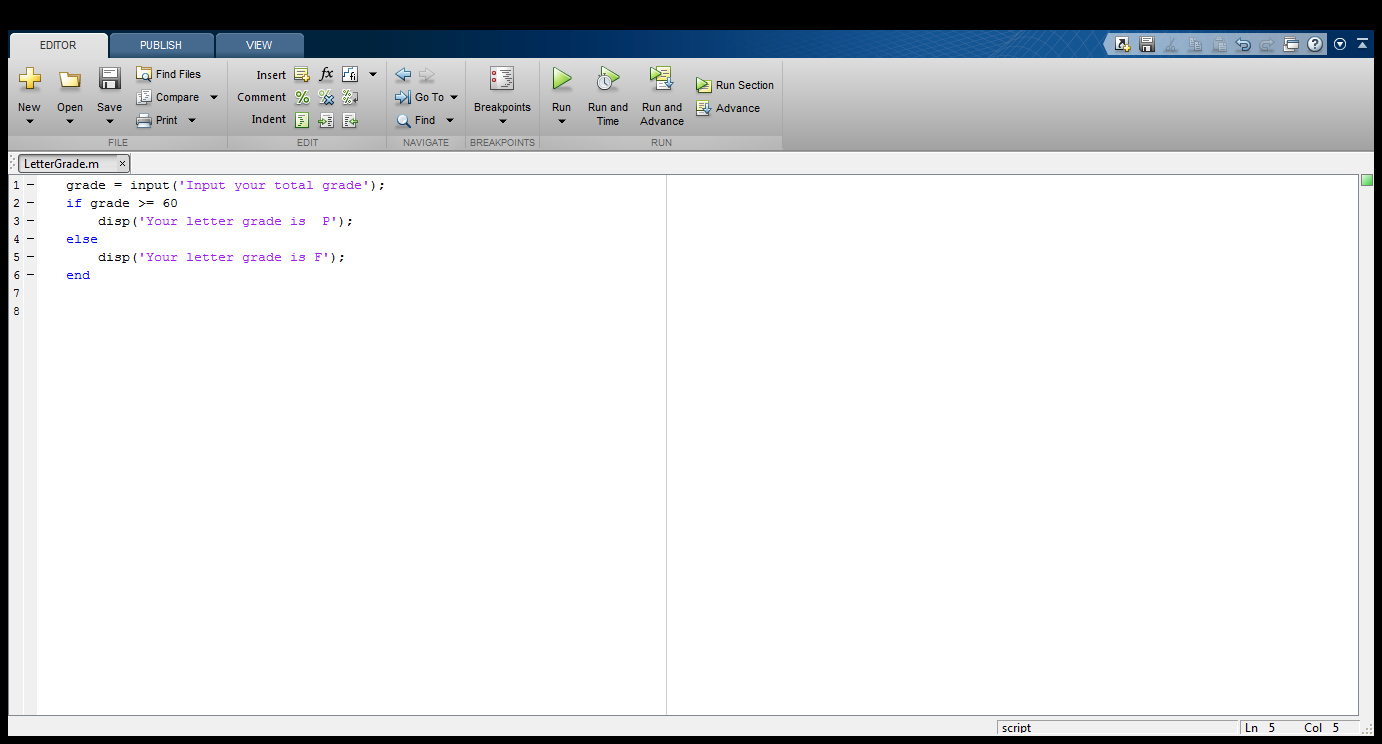 >> LetterGrade2
Input your total grade 85
Your letter grade is  P
Worksapce
Grade = 85
Worksapce
grade    85
if-else statement example
Program LetterGrade2: a better version of LetterGrade
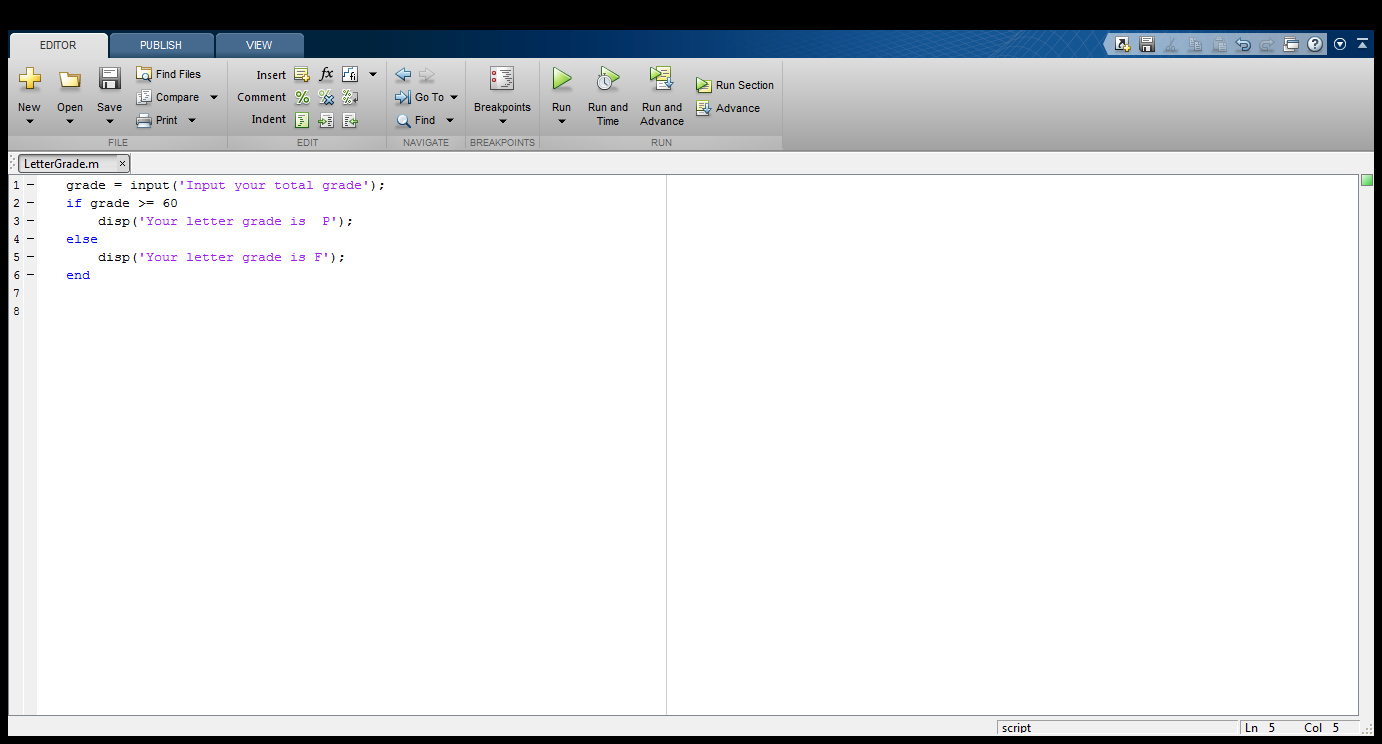 Automatically 
       skip
No condition to check, i.e. faster code
>> LetterGrade2
Input your total grade 85
Your letter grade is  P
Worksapce
Grade = 85
Worksapce
grade    85
if-else statement example
Program LetterGrade2: a better version of LetterGrade
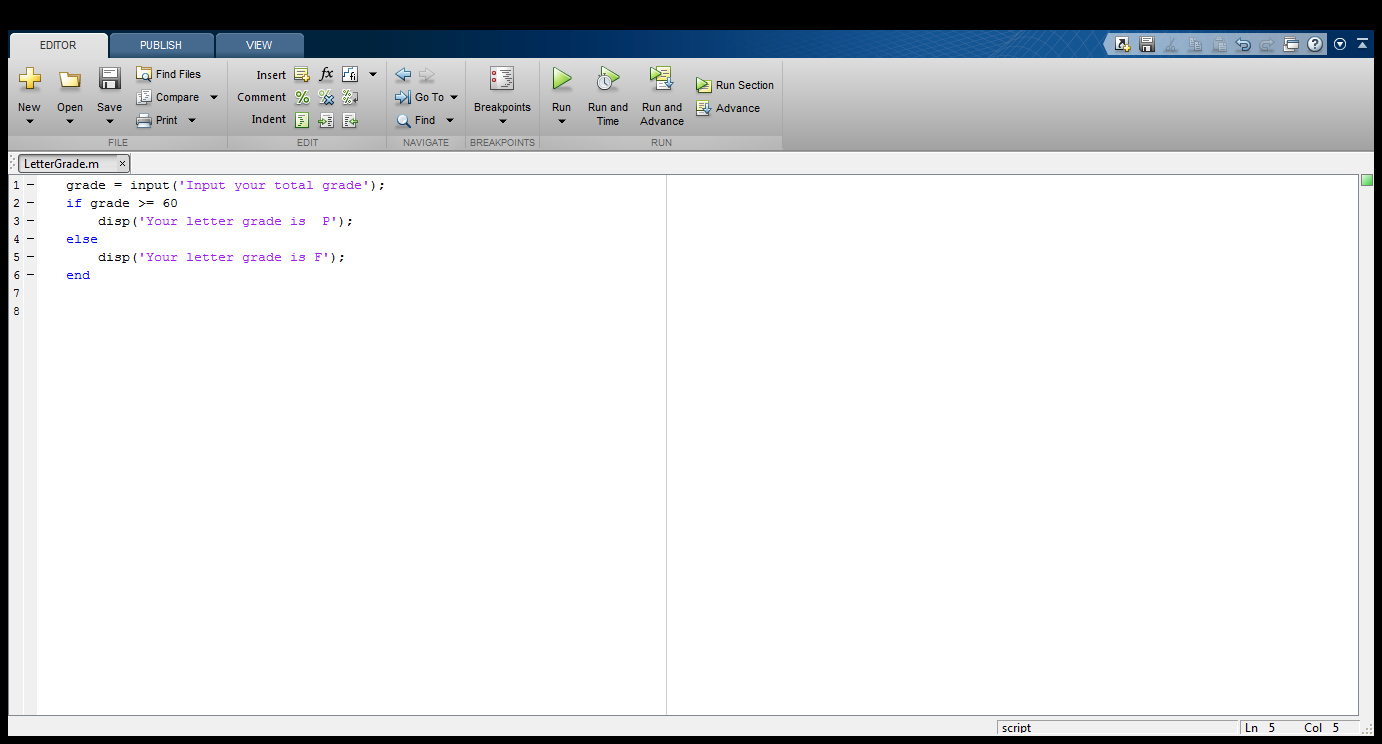 >> LetterGrade2
Input your total grade 85
Your letter grade is  P
>> LetterGrade2
Worksapce
grade    85
if-else statement example
Program LetterGrade2: a better version of LetterGrade
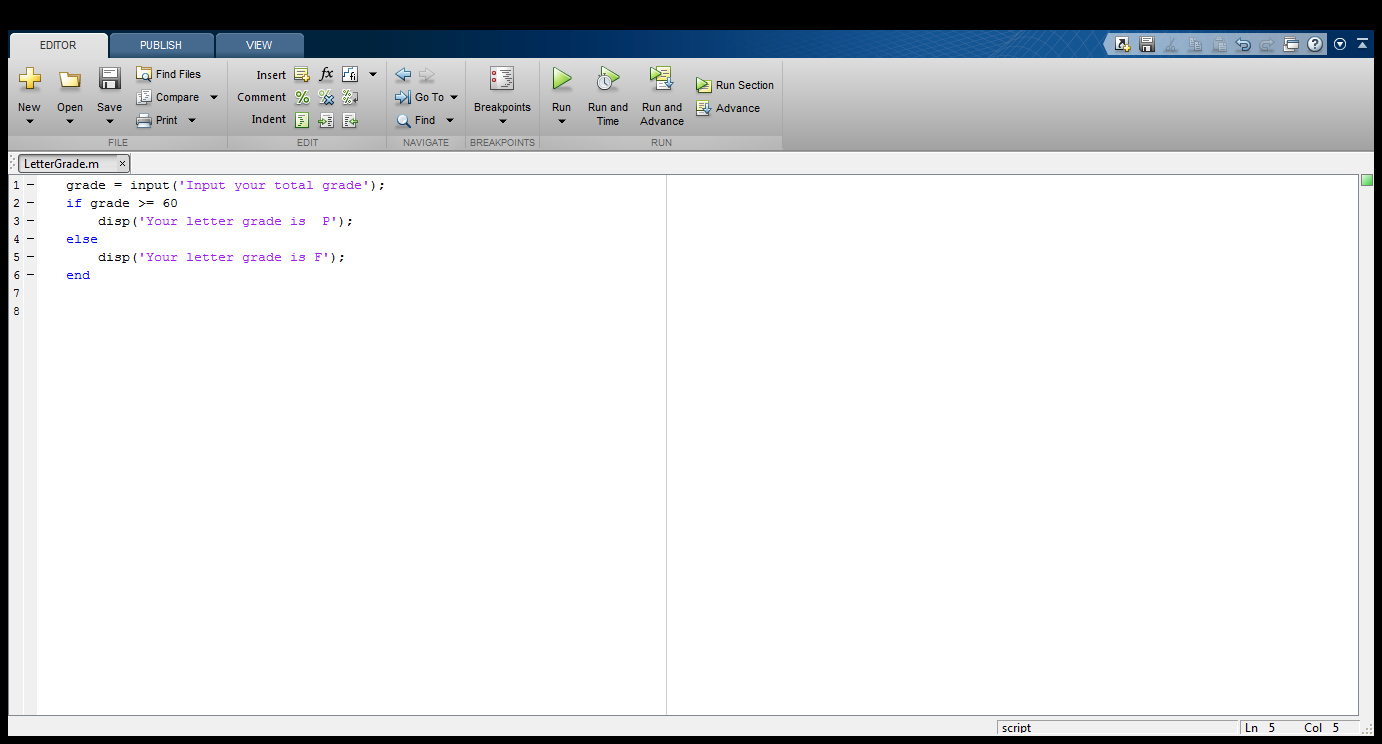 >> LetterGrade2
Input your total grade 85
Your letter grade is  P
>> LetterGrade2
Input your total grade
Worksapce
grade    85
Worksapce
Grade = 85
if-else statement example
Program LetterGrade2: a better version of LetterGrade
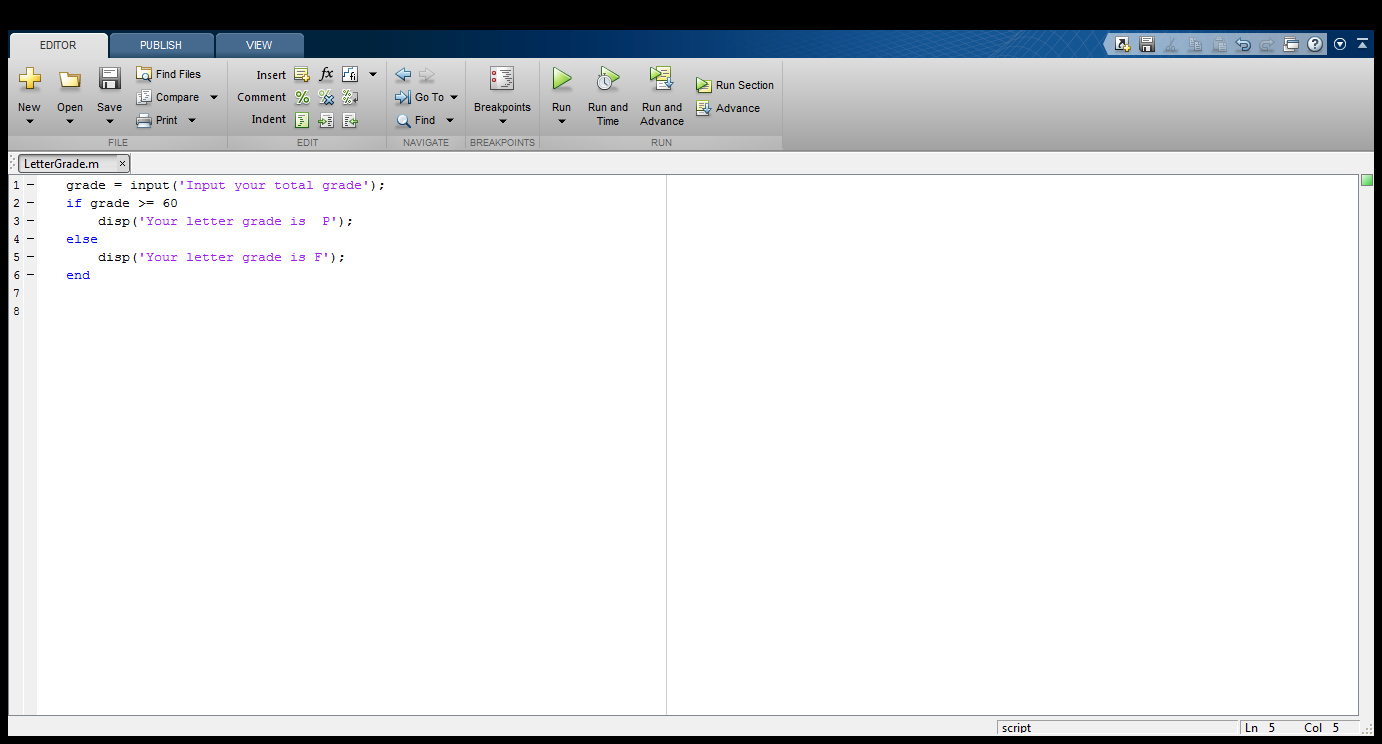 false
>> LetterGrade2
Input your total grade 85
Your letter grade is  P
>> LetterGrade2
Input your total grade  55
Worksapce
Grade = 85
Worksapce
grade    55
if-else statement example
Program LetterGrade2:a better version of LetterGrade
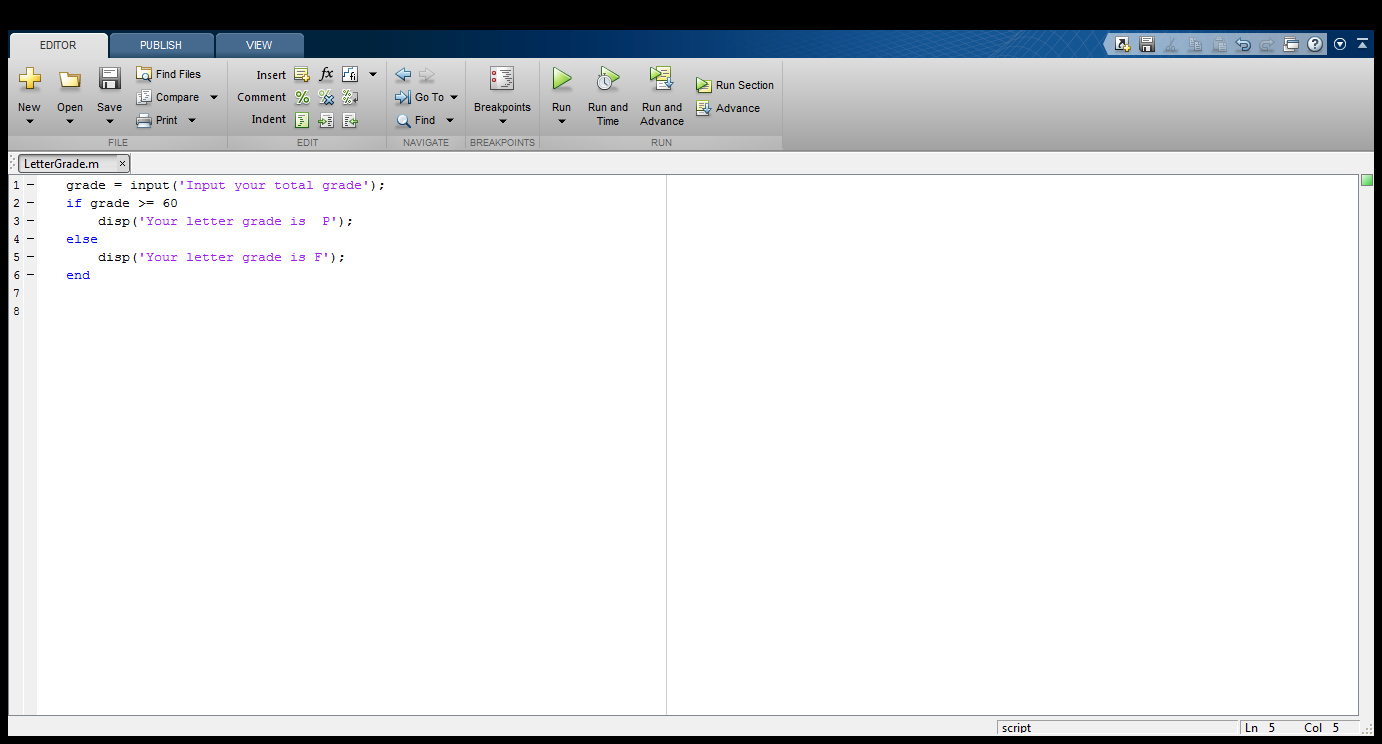 skip
>> LetterGrade2
Input your total grade 85
Your letter grade is  P
>> LetterGrade2
Input your total grade  55
Worksapce
Grade = 85
Worksapce
grade    55
if-else statement example
Program LetterGrade2: a better version of LetterGrade
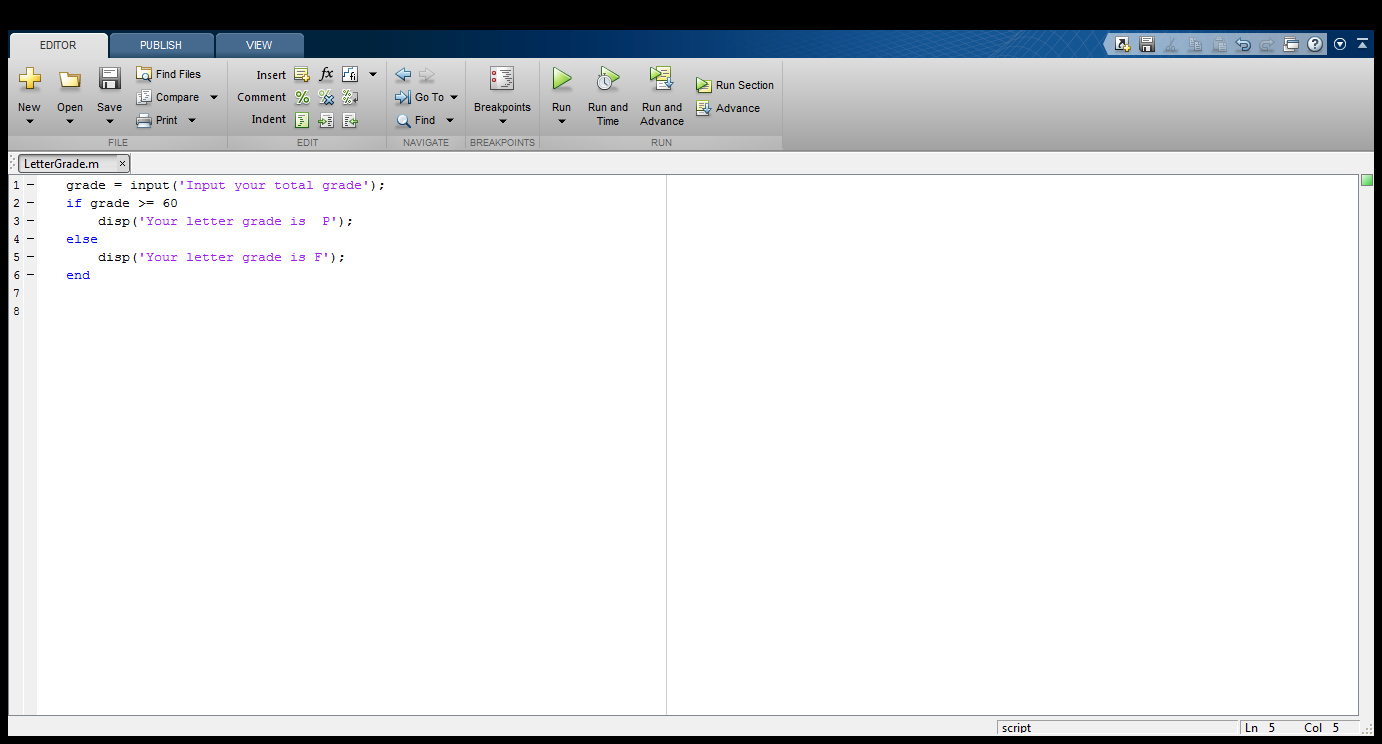 >> LetterGrade2
Input your total grade 85
Your letter grade is  P
>> LetterGrade2
Input your total grade  55
Your letter grade is  F
Worksapce
Grade = 85
Worksapce
grade    55
if-else statement example
Program LetterGrade2: a better version of LetterGrade
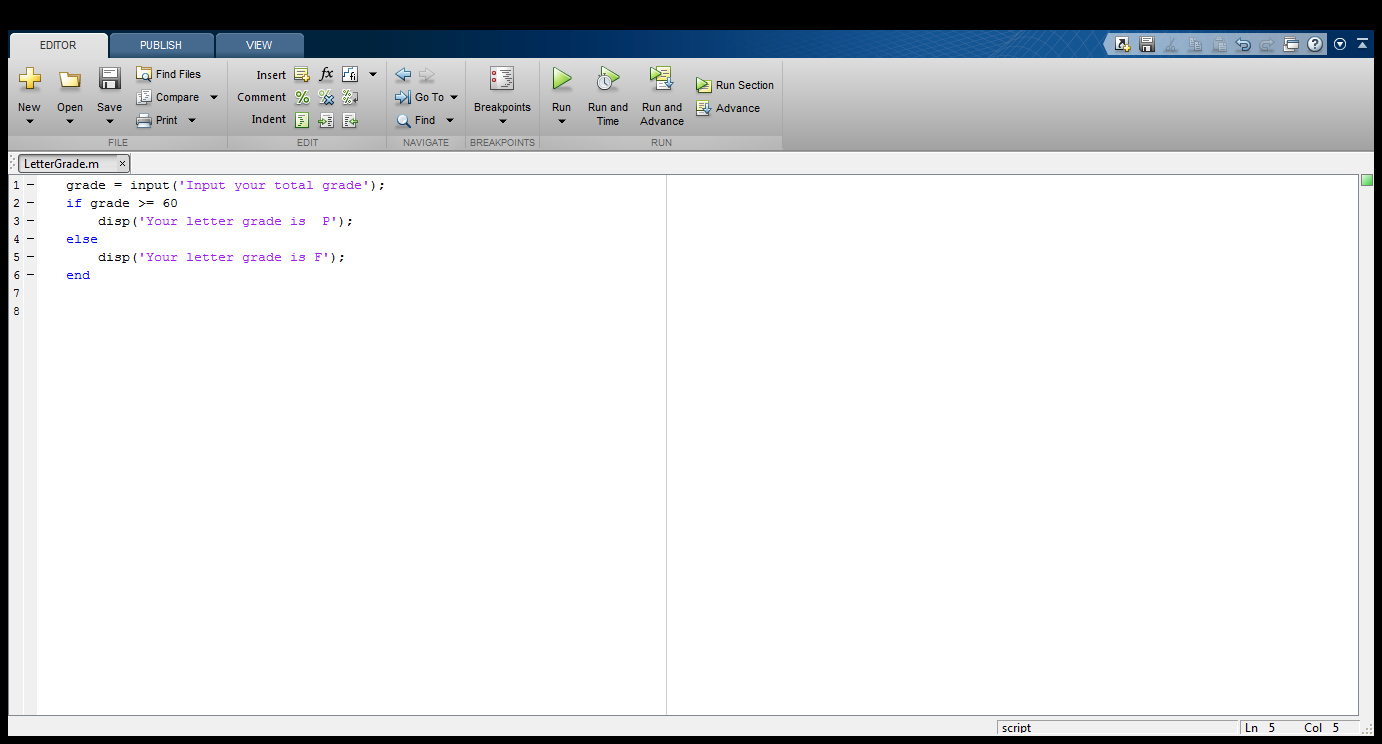 What if
someone entered an invalid input (-ve grade for example)? 
or
there were more than two cases to cover (you want to give A, B, C, D, F grades)
if-elseif statement
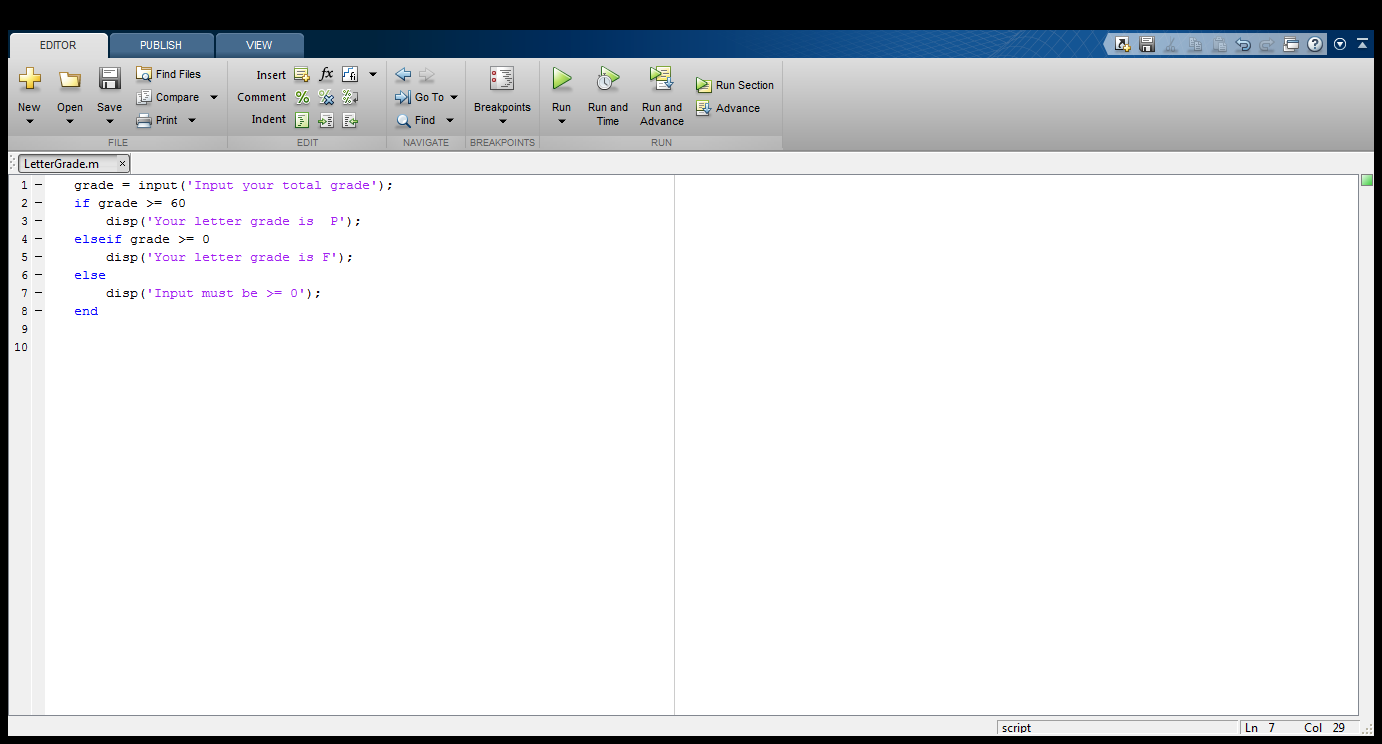 What if
someone entered an invalid input (-ve grade for example)? 
or
there were more than two cases to cover (you want to give A, B, C, D, F grades)
General if syntax
Every if statement must have if, condition,
consequent
if condition1
	consequent1
elseif condition2
	consequent2
else
	alternate
end
General if syntax
if condition1
	consequent1
elseif condition2
	consequent2
else
	alternate
end
You can have as many elseif parts as you need.
General if syntax
if condition1
	consequent1
elseif condition2
	consequent2
else
	alternate
end
The final else part is not necessary, but always a good idea.
General if syntax
if condition1
	consequent1
elseif condition2
	consequent2
else
	alternate
end
The end word is necessary.
Exercise 1
if (a > b & b > 3)
		c = 3;
elseif (b > 5)
		c = 4;
else
		c = 5;
end;
disp(c)
a = 16
b = 4

What is the value of c that will be displayed?

A) 3

B) 4

C) 5
Exercise 2
if (a > b & b > 3)
		c = 3;
elseif (b > 5)
		c = 4;
else
		c = 5;
end;
disp(c)
a = 3
b = 4

What is the value of c that will be displayed?

A) 3

B) 4

C) 5
Exercise 3
if (a > b & b > 3)
		c = 3;
end
if (b < 5)
		c = 4;
else
		c = 5;
end;
disp(c)
a = 16
b = 4

What is the value of c that will be displayed?

A) 3

B) 4

C) 5
Exercise 4
score = 95

What will this code display

A) D

B) A

C) Not good…

What’s wrong with this code???
if (score > 55)
	disp( ‘D’ )
elseif (score > 65)
	disp( ‘C’)
elseif (score > 80)
	disp( ‘B’ )
elseif (score > 93)
	disp( ‘A’ )
else
	disp( ‘Not good…’ )
end
Exercise 4 - modified
score = 95

What will this code display

A) D

B) A

C) Not good…
if (score > 93)
	disp( ‘A’ )
elseif (score > 80)
	disp( ‘B’)
elseif (score > 70)
	disp( ‘C’ )
elseif (score > 60)
	disp( ‘D’ )
else
	disp( ‘F’ )
end
if statements and vectors
We know the following
>> X = [70 60 50]
>> X >= 60
ans =

     1     1     0
if statements and vectors
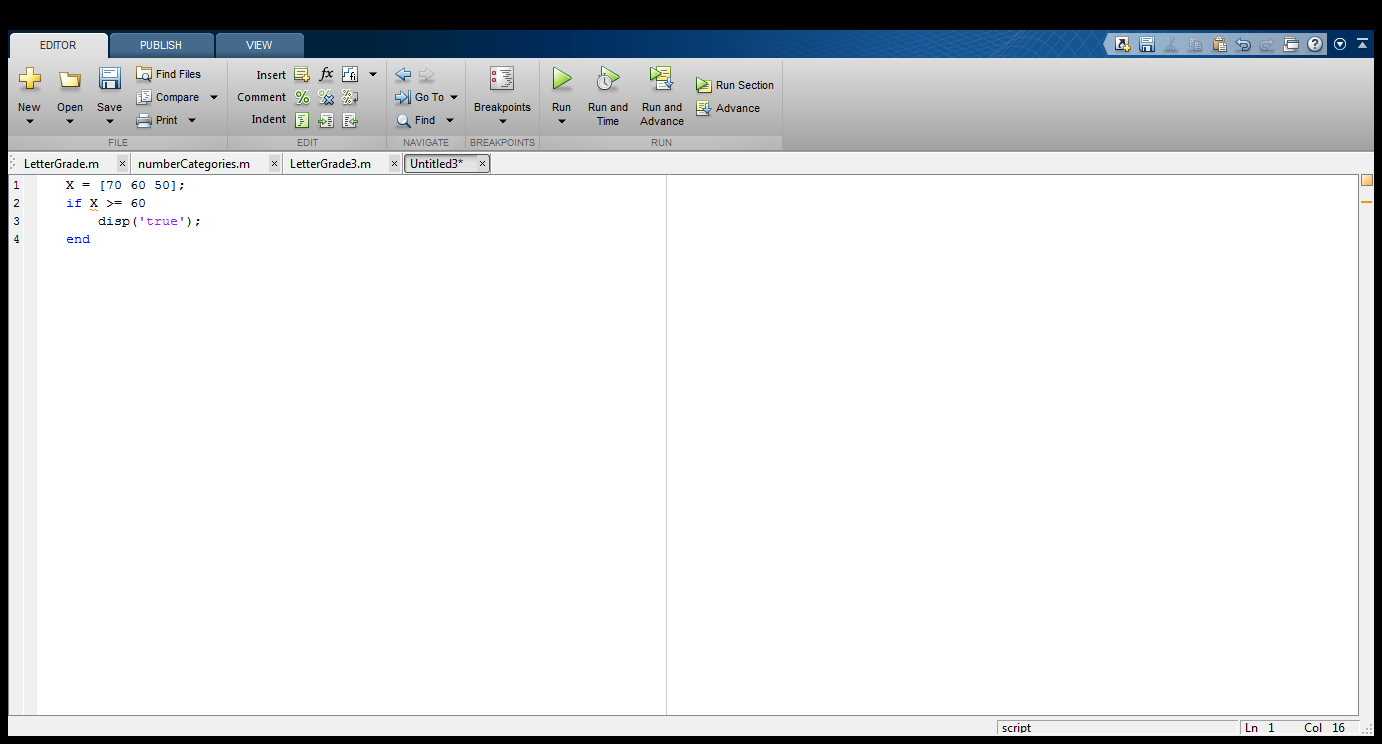 true will not be displayed because the condition is not true for every element in the vector
if statements are best fit for scalar values
35
Any Questions